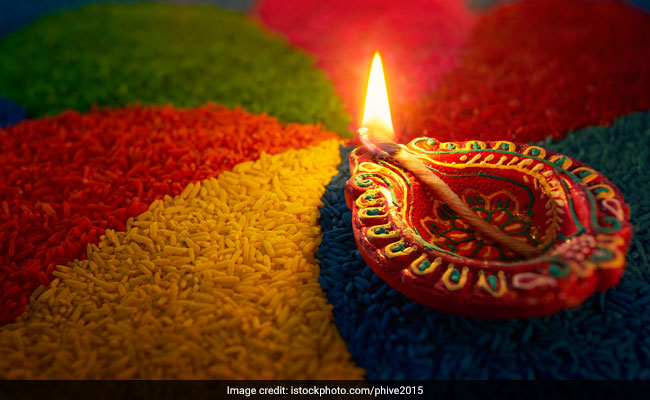 पटाखों की नहीं खुशियों की दिवाली
PRESENTATION BY:
PRAKHAR JAIN
MALTI GOUR
RAMKRISHN GOSWAMI
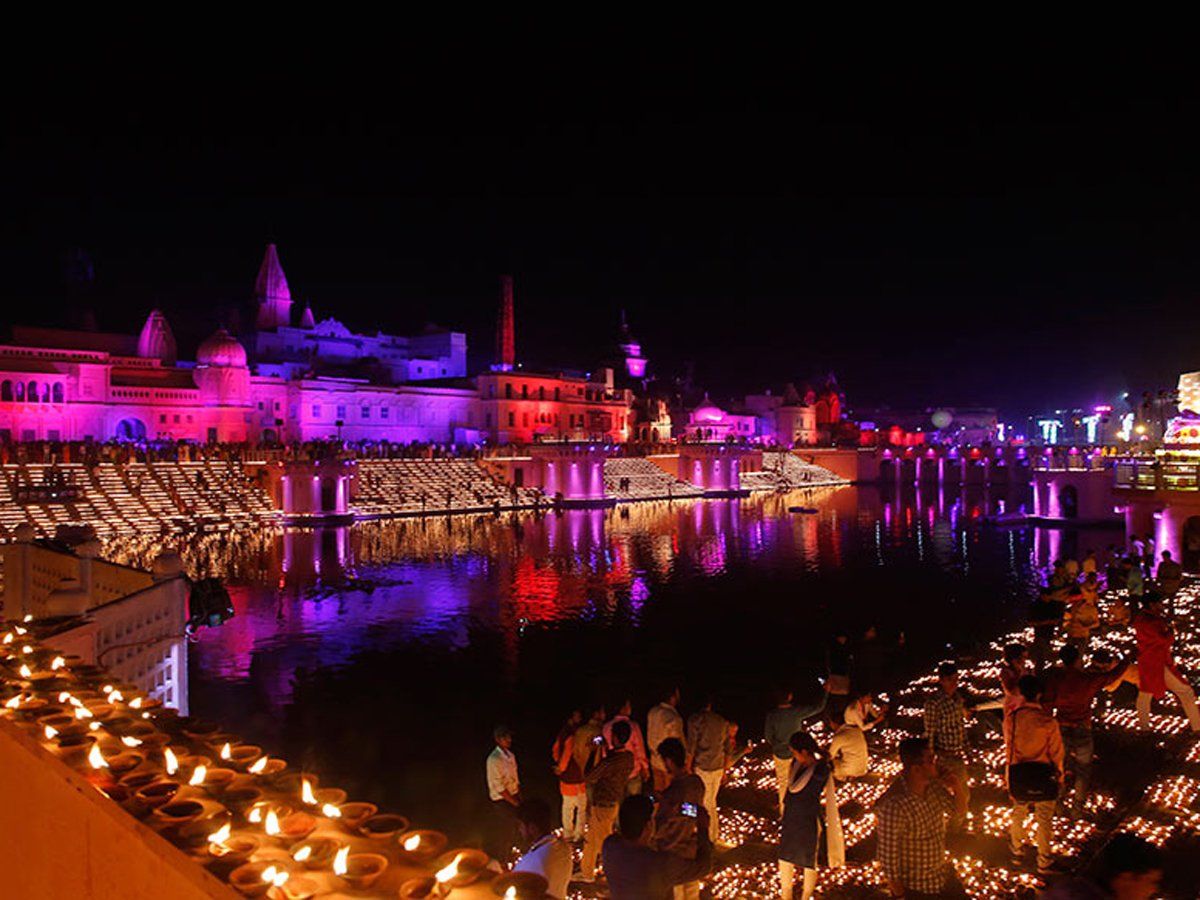 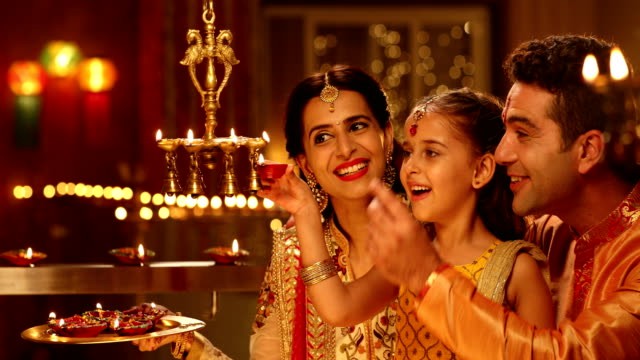 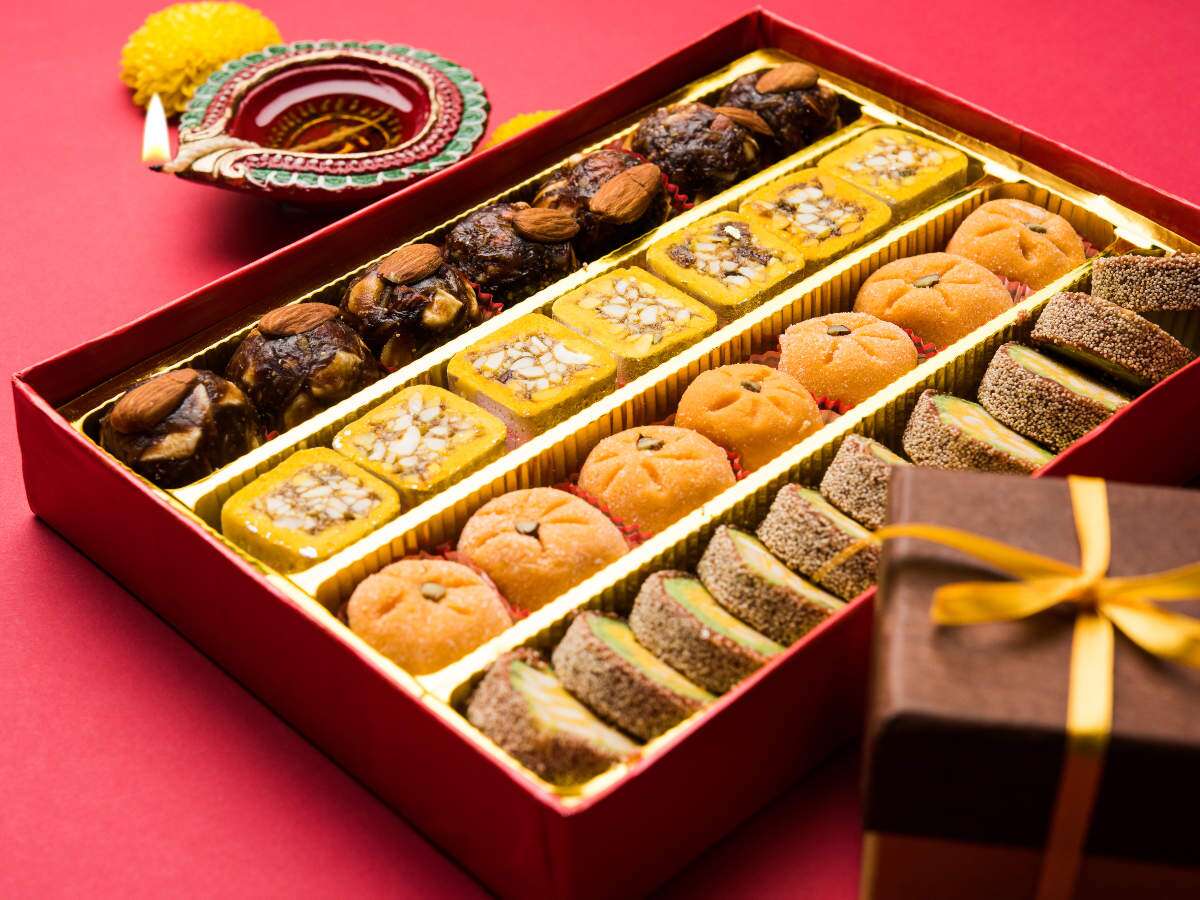 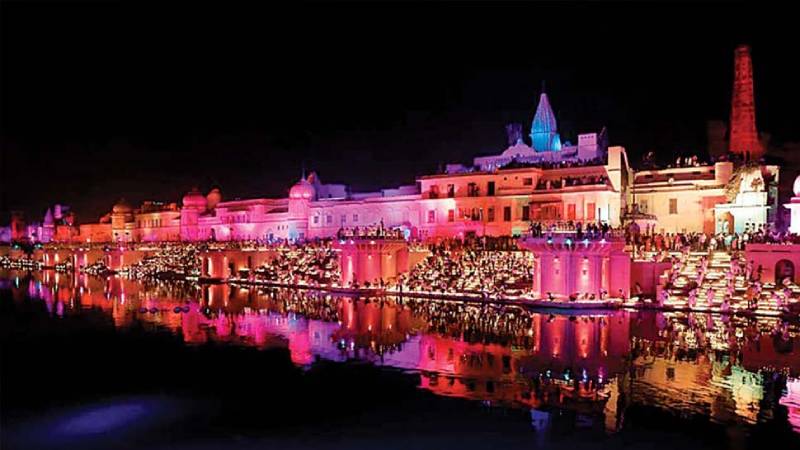 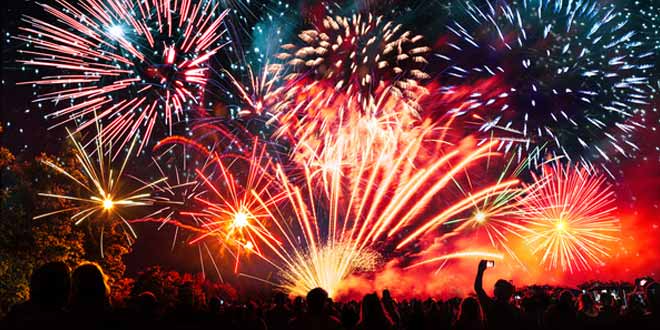 EXPECTATIONS
     V/S 
REALITY
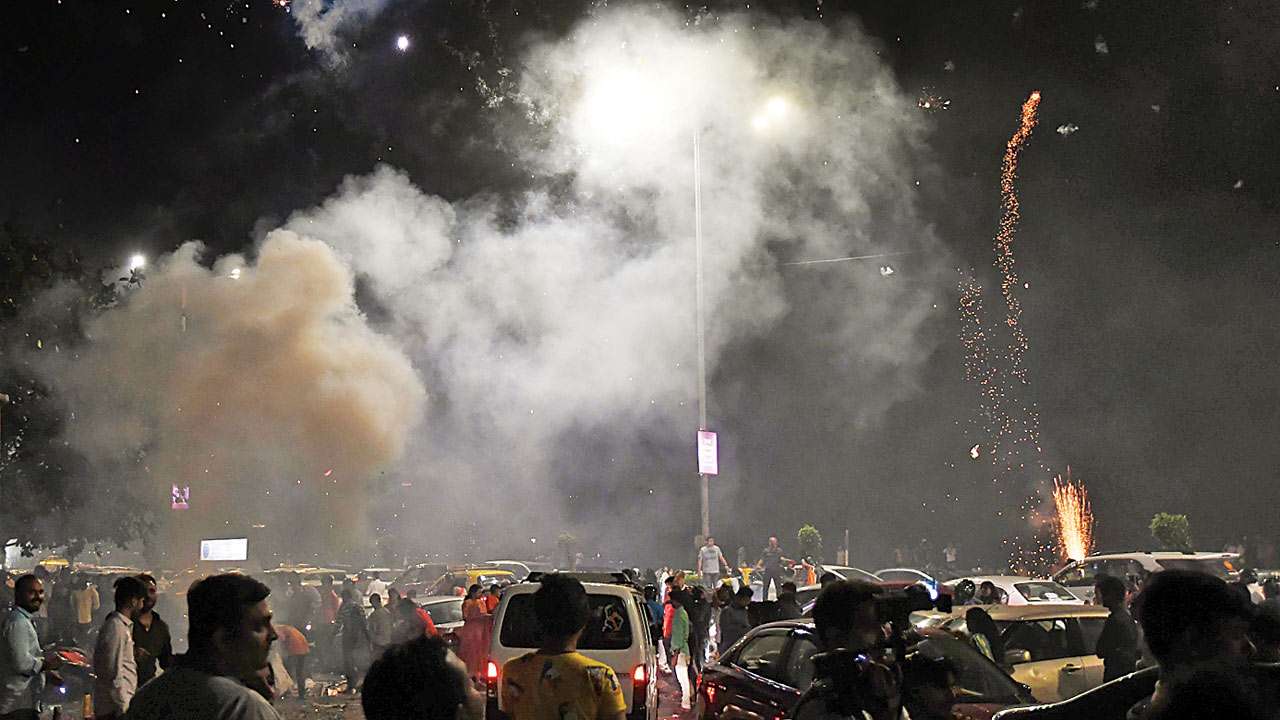 दिवाली
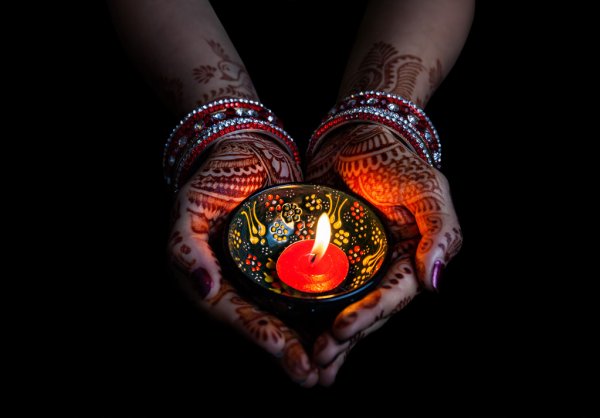 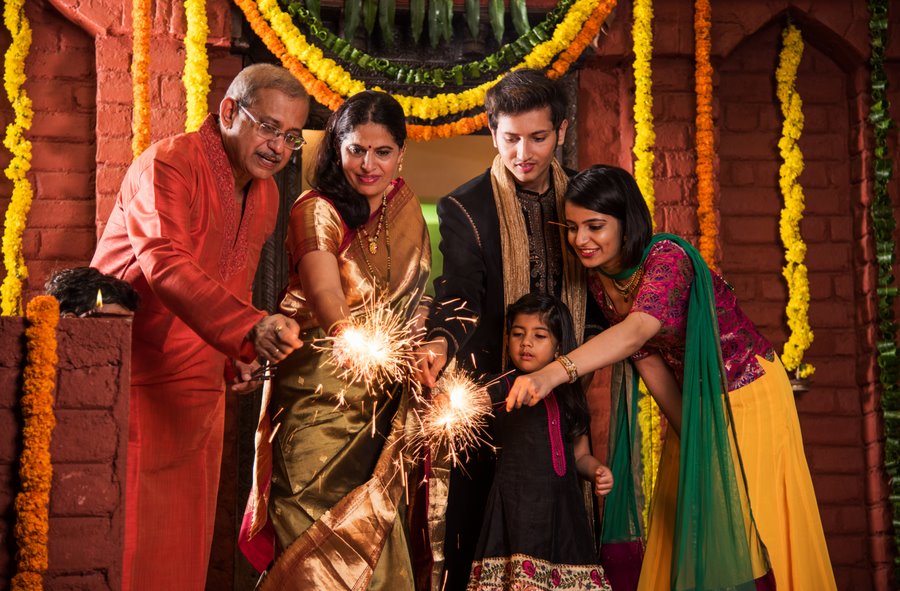 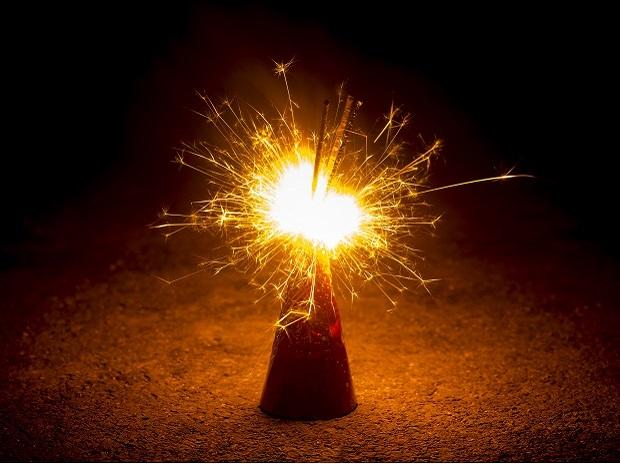 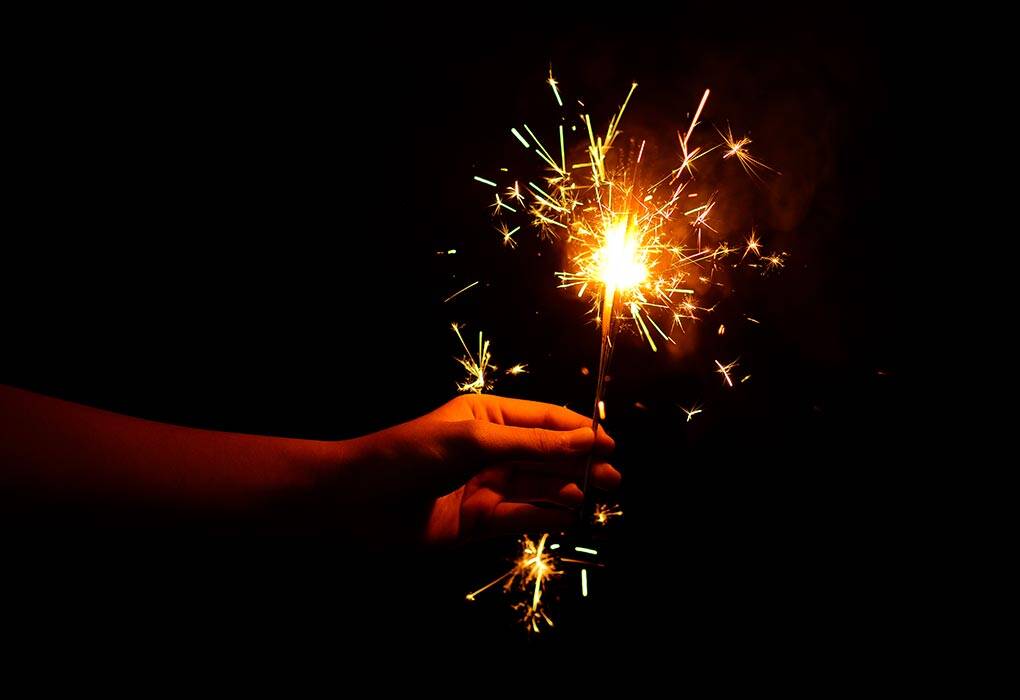 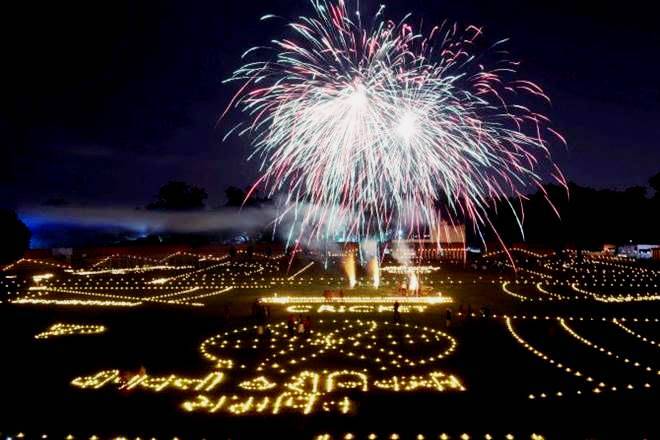 दूषित हवा
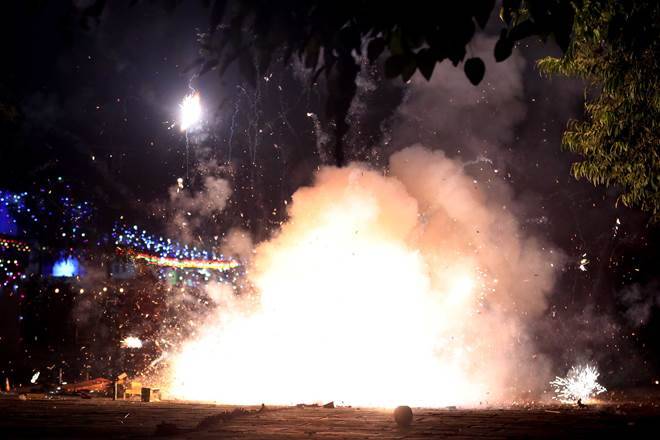 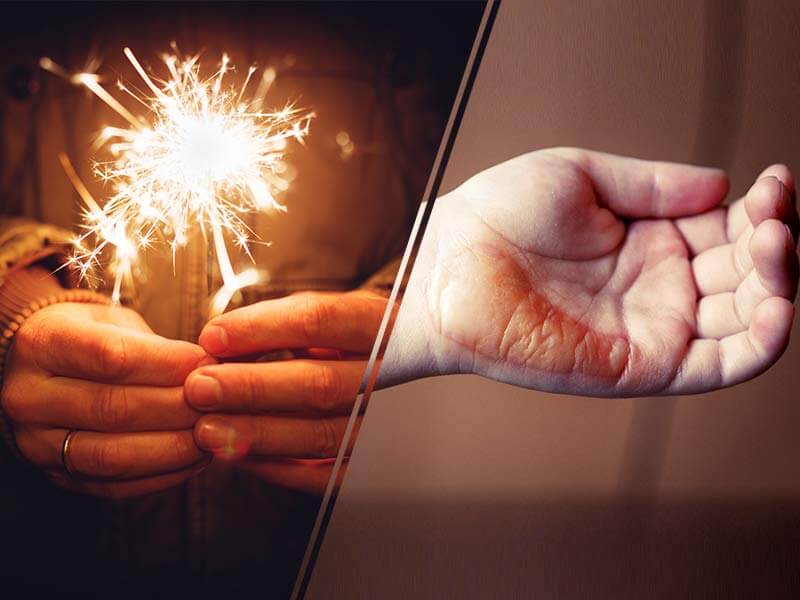 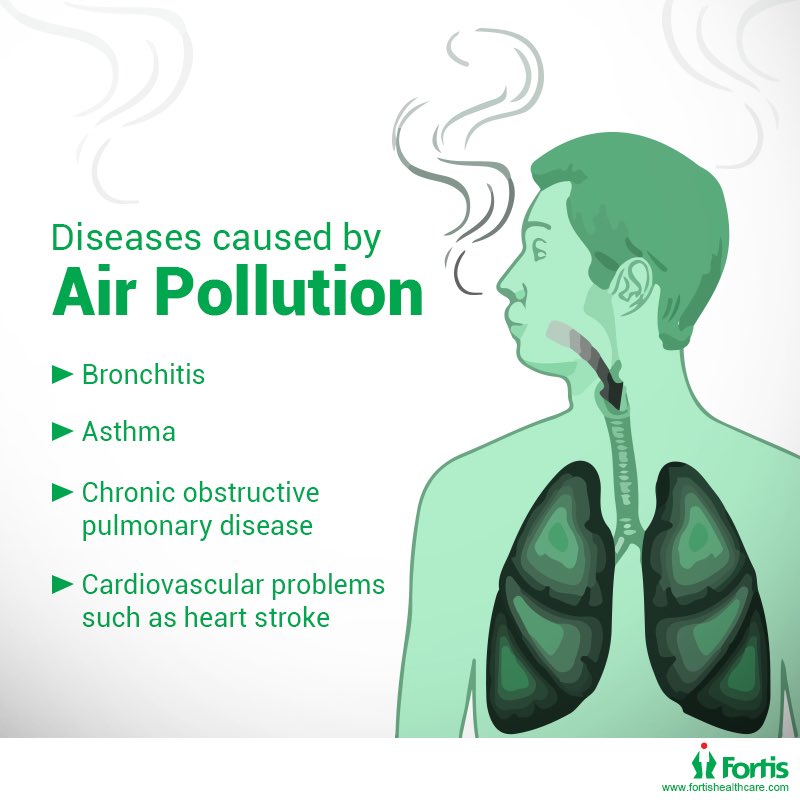 पटाखों की तेज़ आवाज
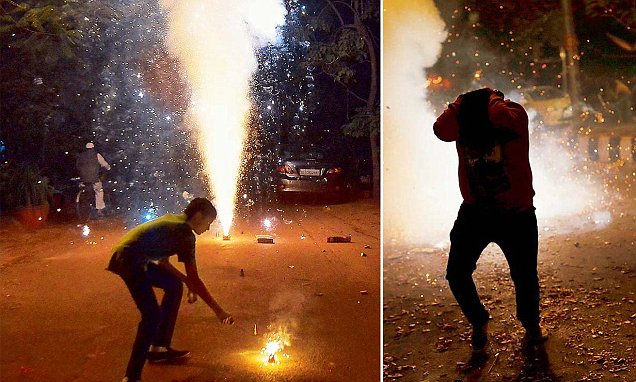 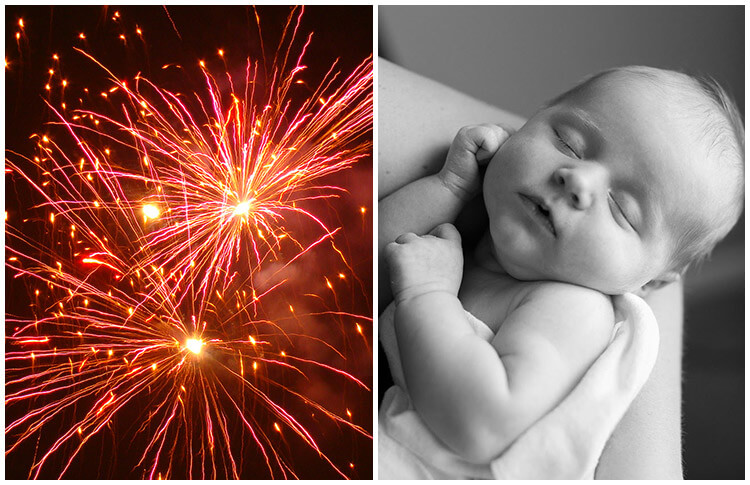 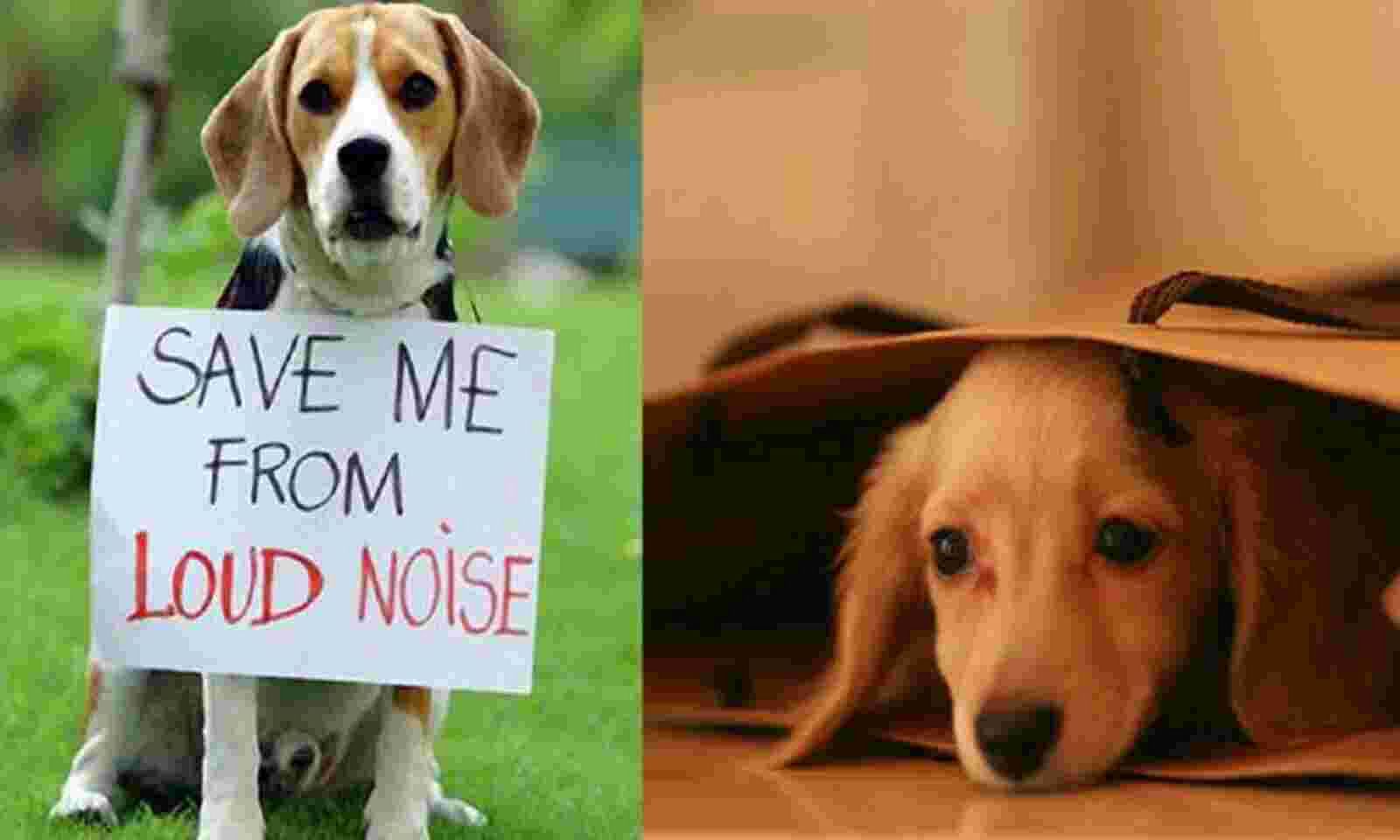 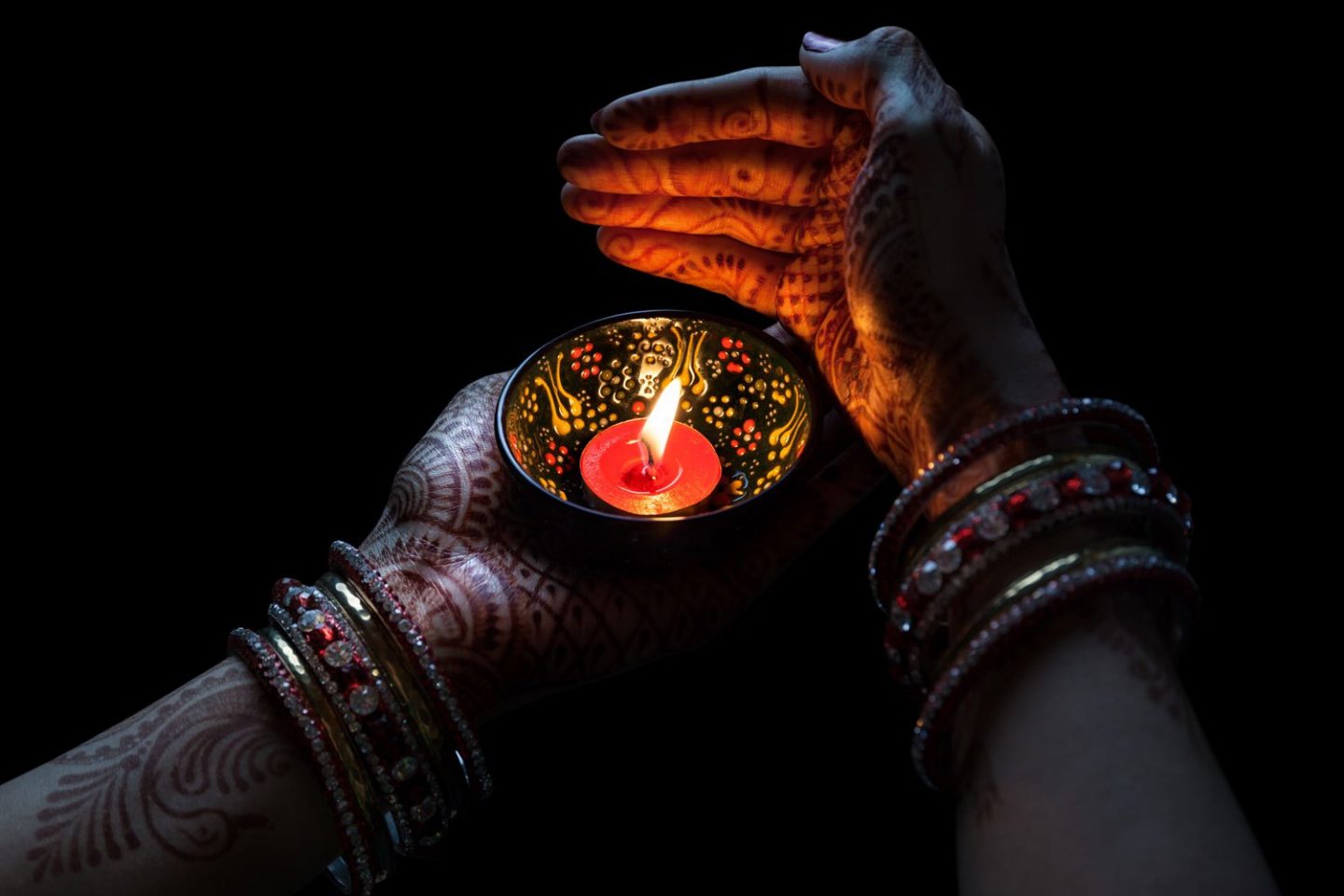 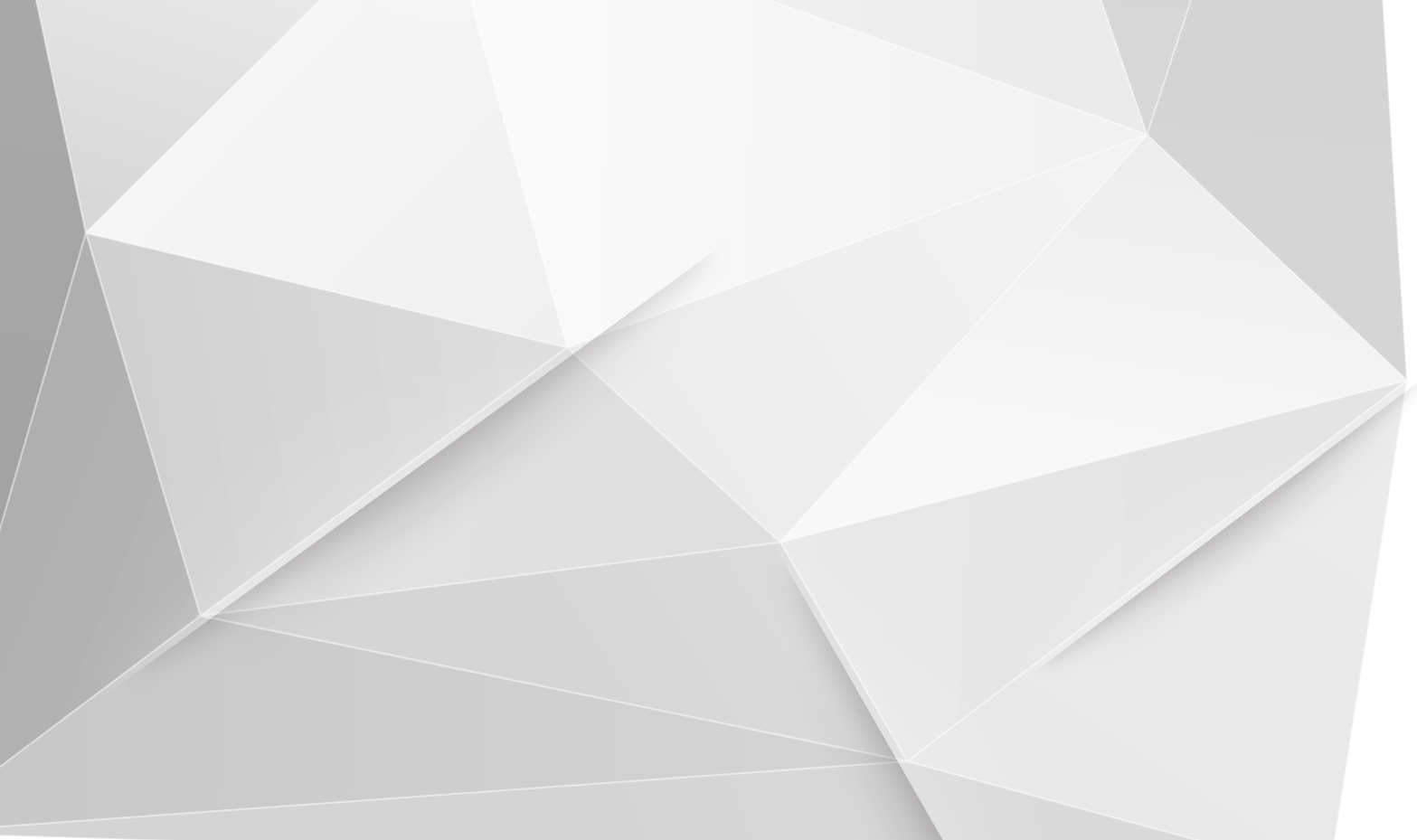 श्रोताओं को भावनात्मक रूप से जोड़ने के लिए  और जागरूक करने के लिए।
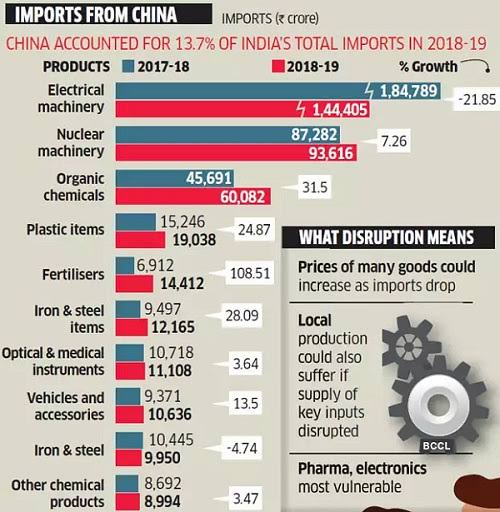 देश भक्ति हर एक के अंदर है जब देश की बात आती है तो हर कोई थाम सा जाता है इसलिए चाइना वाले बिंदु का उपयोग  किया ।
जन-जागरण भी एक उद्देश्य था ।स्वदेशी व्यापारियों को बढ़ावा मिले।
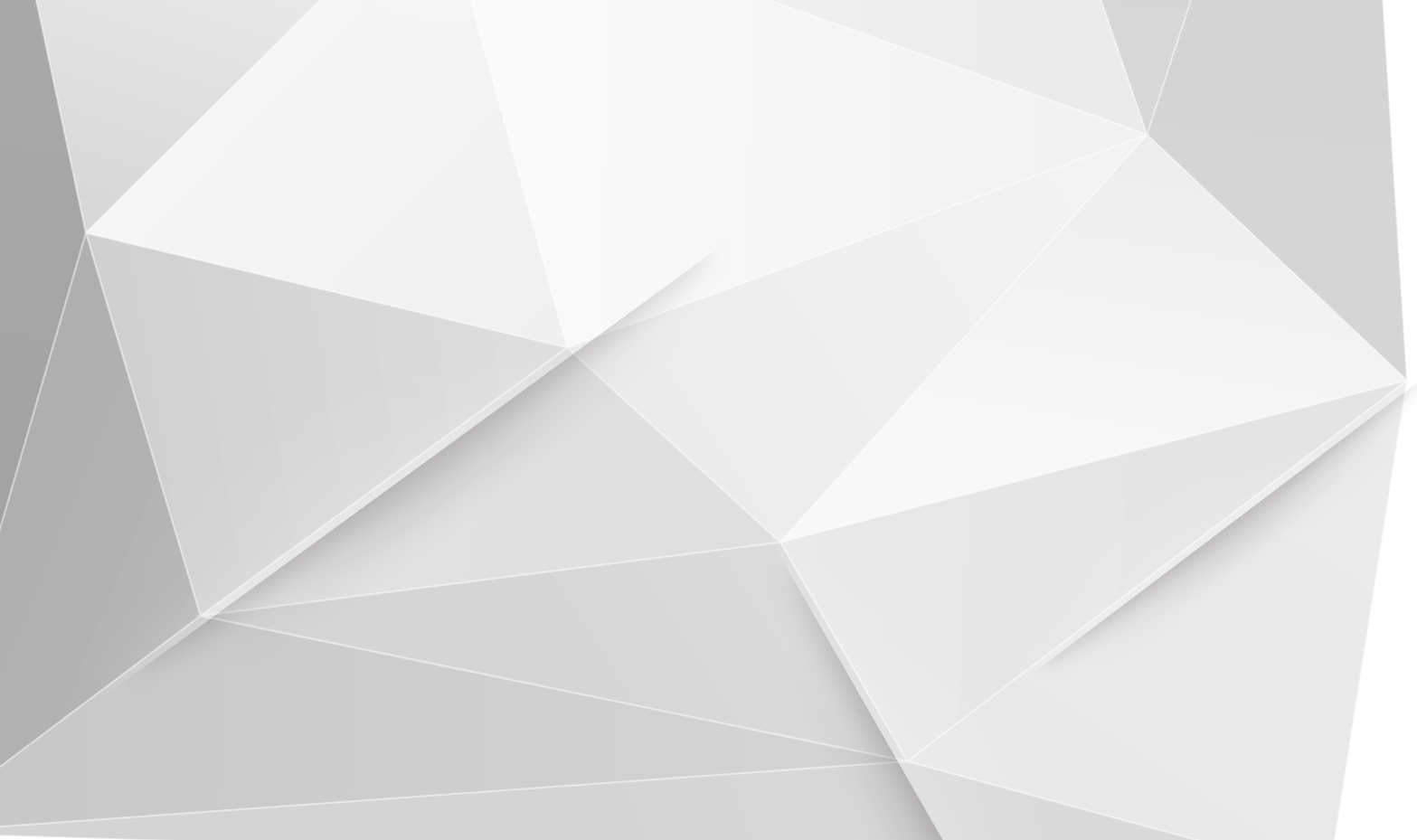 स्वदेश वस्तुओं को बढ़ावा देना जरूरी
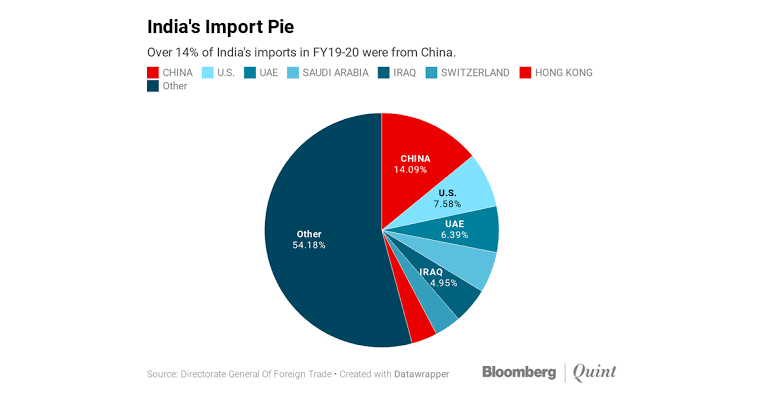 स्वदेशी व्यापार को बढ़ावा देना मतलब देश को बढ़ावा देना। और त्यौहार पर ये जरूरी है।
त्योहारों पर सबसे ज्यादा खरीददारी होती है ।इसलिए ये समझने की आवश्यक है ।